Table 4 Serum concentrations of pneumococcal anticapsular antibodies at 7 and 13 months of age among children who ...
Clin Infect Dis, Volume 37, Issue 9, 1 November 2003, Pages 1155–1164, https://doi.org/10.1086/378744
The content of this slide may be subject to copyright: please see the slide notes for details.
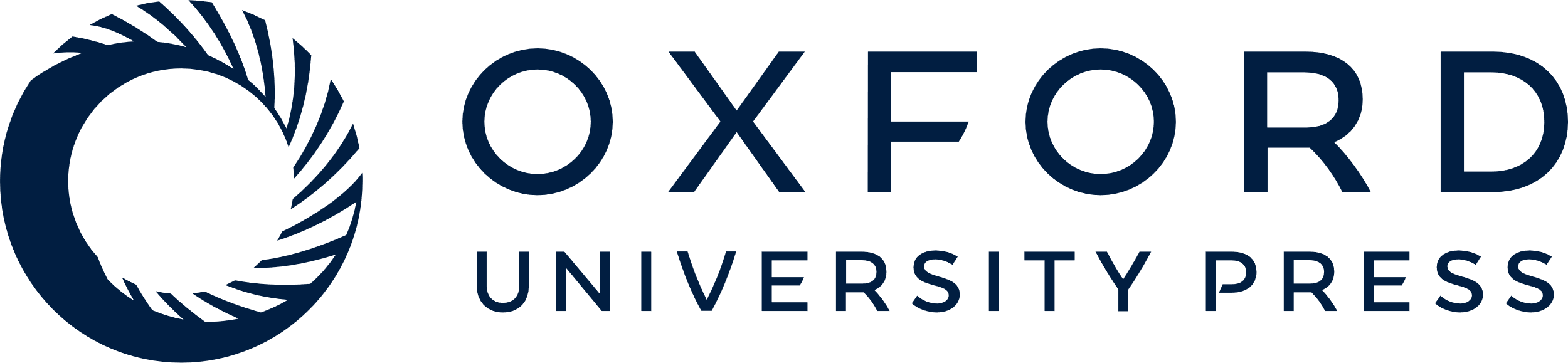 [Speaker Notes: Table 4 Serum concentrations of pneumococcal anticapsular antibodies at 7 and 13 months of age among children who received pneumococcal polysaccharide-meningococcal outer membrane protein complex conjugate vaccine (PncOMPC) or pneumococcal polysaccharide vaccine (PncPS) for acute otitis media.


Unless provided in the caption above, the following copyright applies to the content of this slide: © 2003 by the Infectious Diseases Society of America]